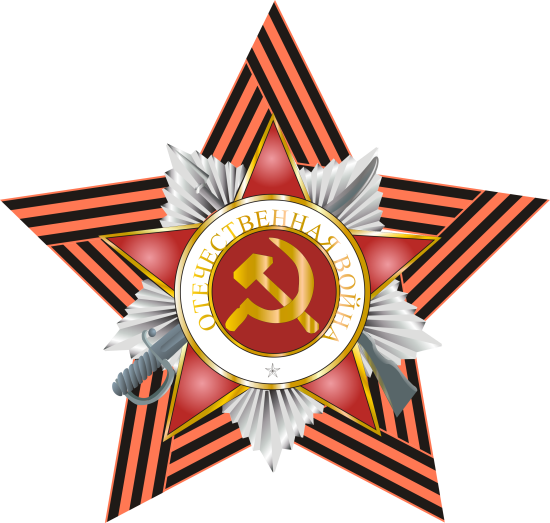 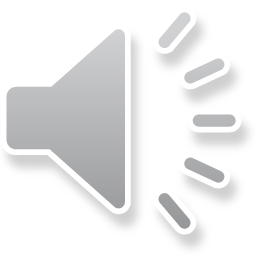 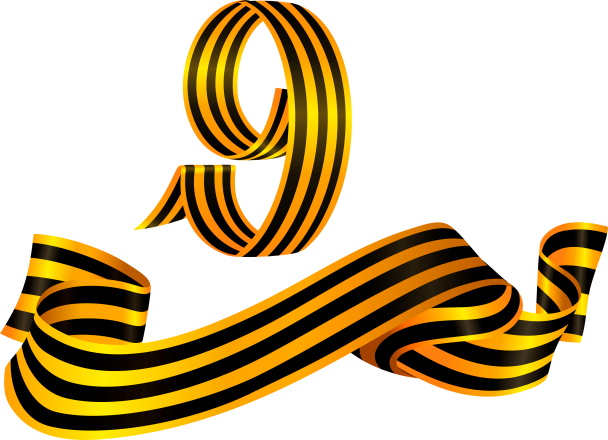 Обучающиеся группы 102 ГАПОУ МО «Мурманский индустриальный колледж» приняли участие во Всероссийской акции «Георгиевская ленточка».
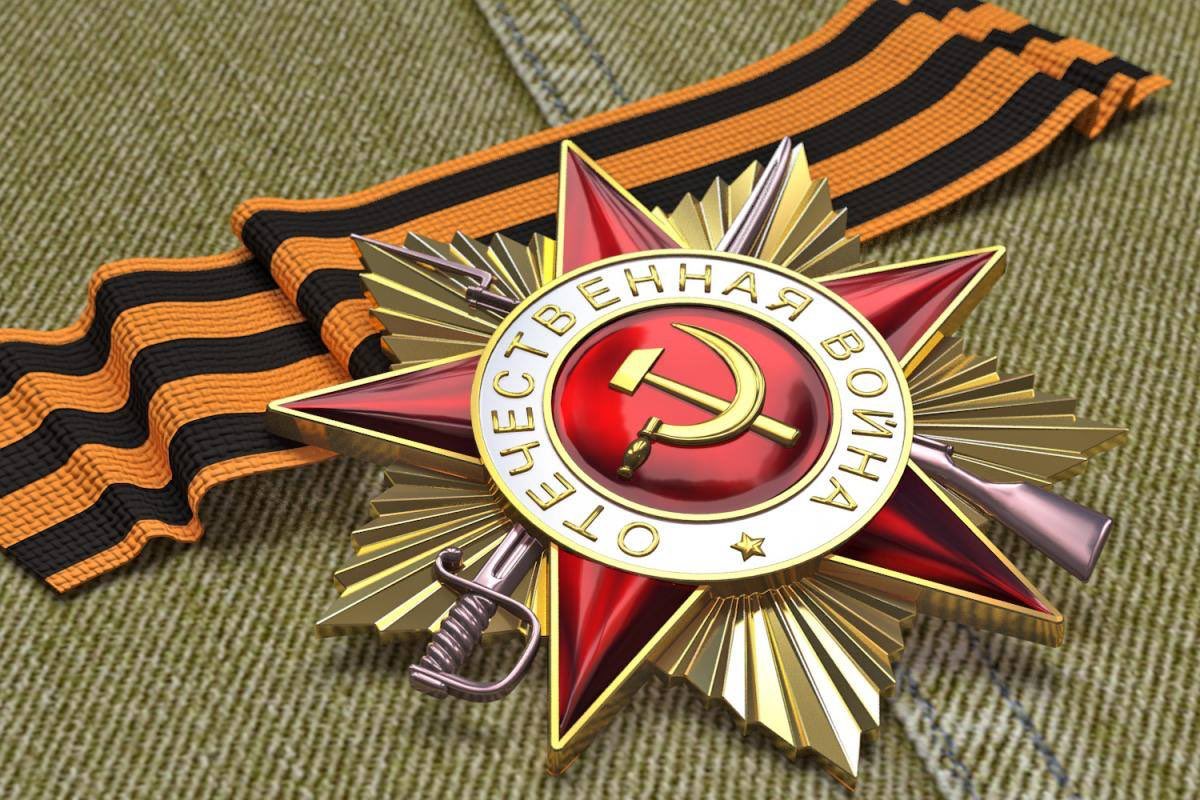 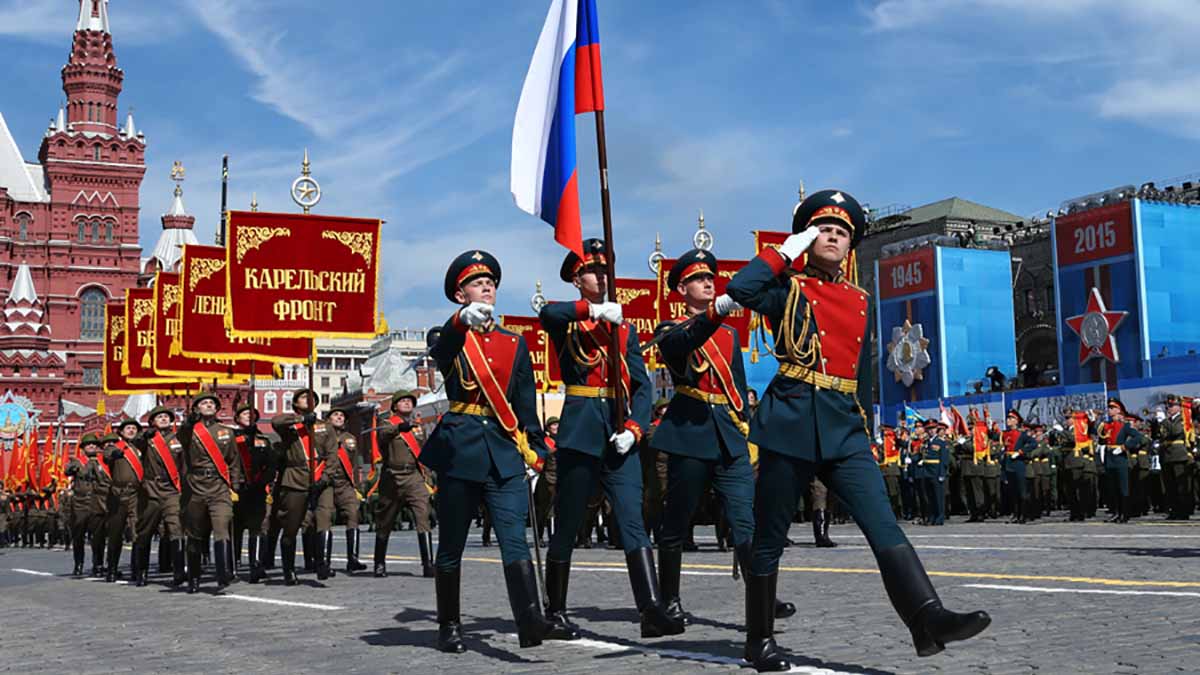 Для меня, георгиевская ленточка- символ победы над нацизмом!  Для Европы лента Памяти имеет другой смысл. Им лучше искоренить и забыть всё, что связано с нашей Победой. А ещё лучше изменить историю и представить нас завоевателями и тиранами.Мы должны знать цену Победы.Помнить, гордиться и передавать из поколение в поколение все, что связано с ней!
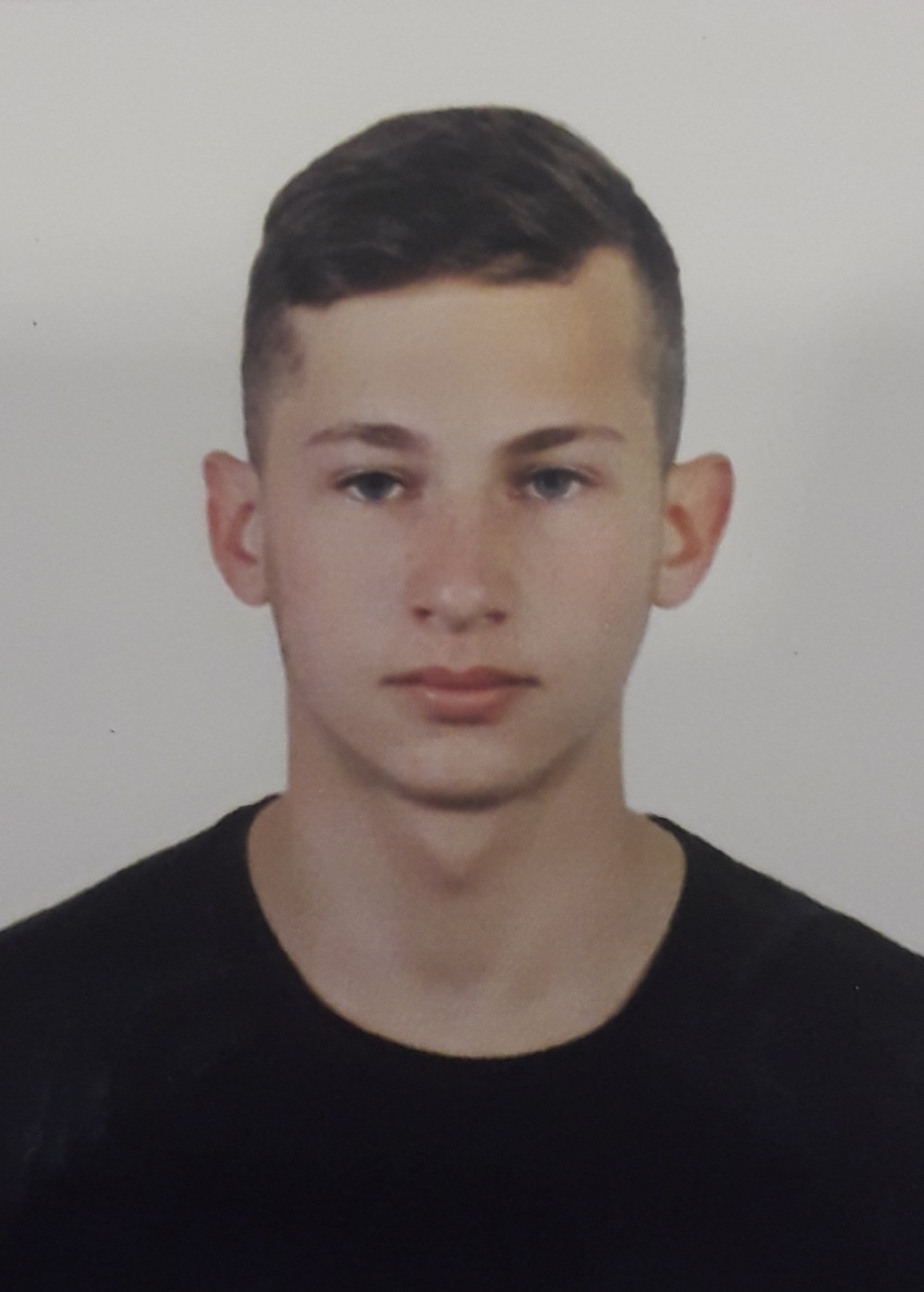 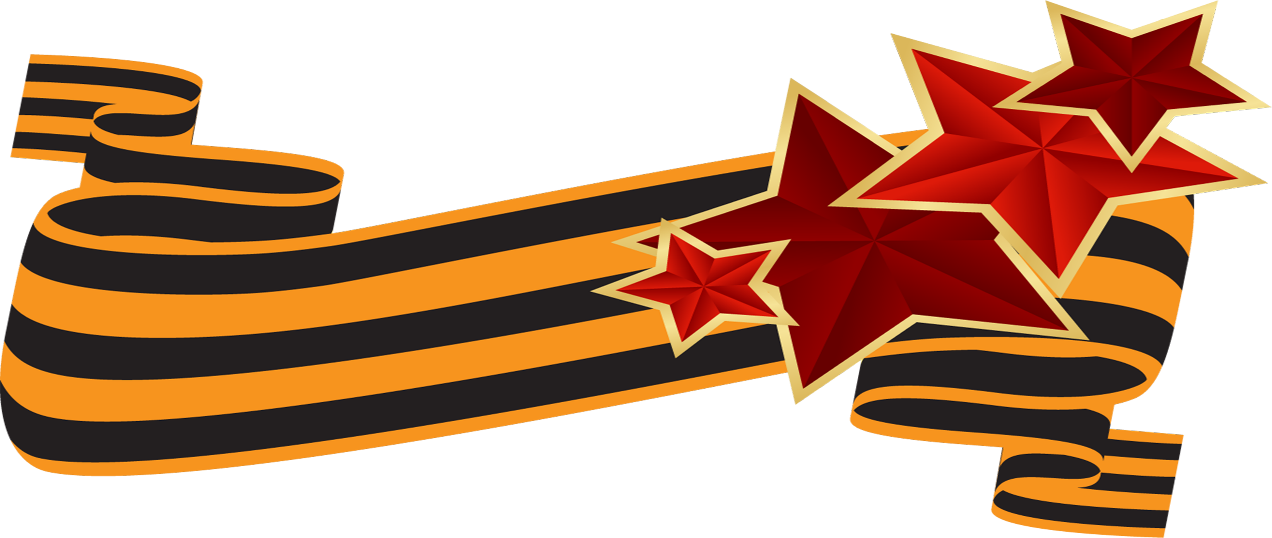 Матаев Александр гр. 102
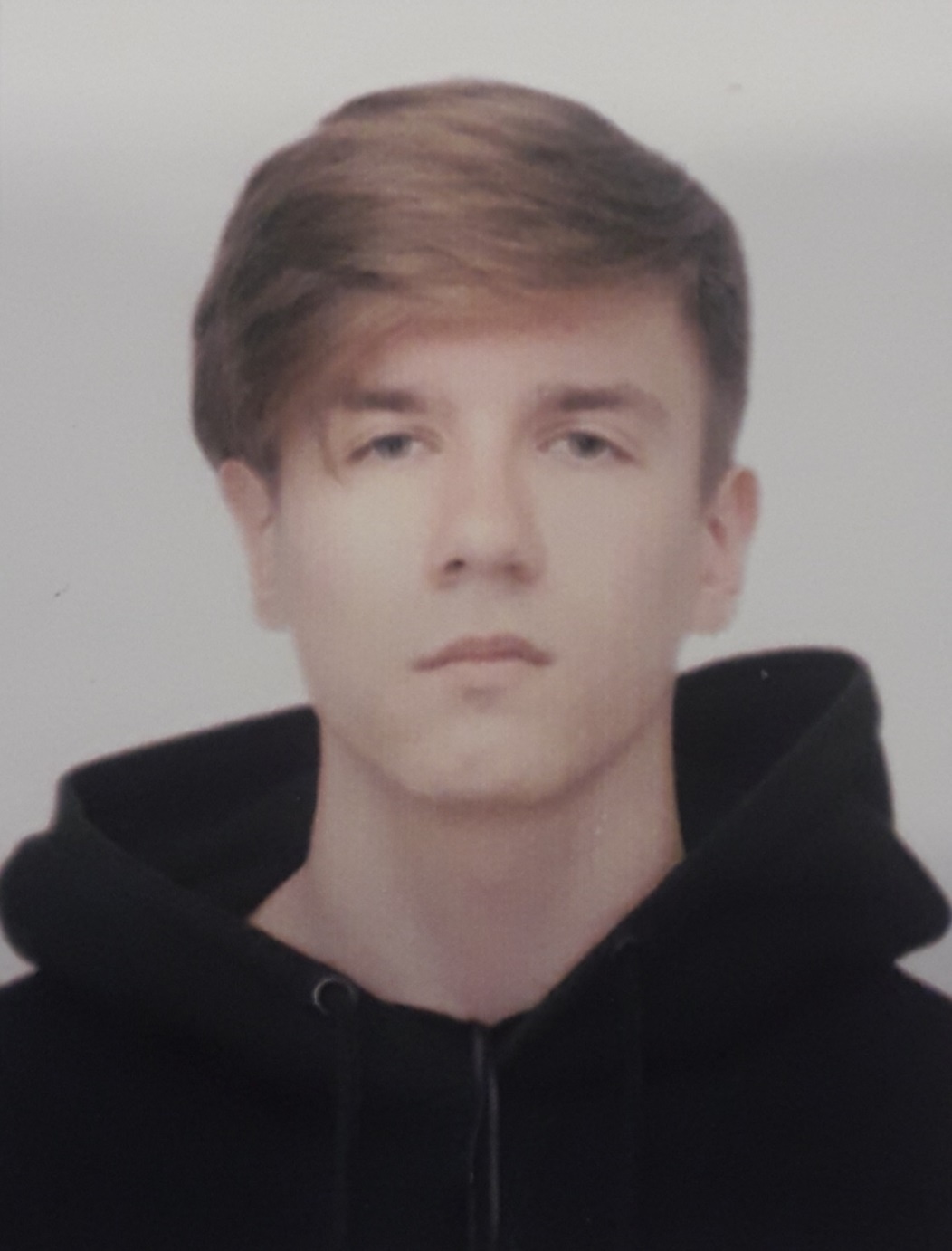 Георгиевская ленточка для меня- символ славы и доблести русского оружия и русского солдата.
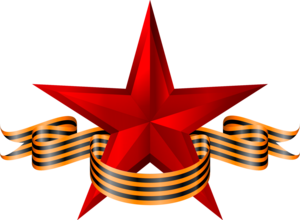 Виталий Мухин гр. 102
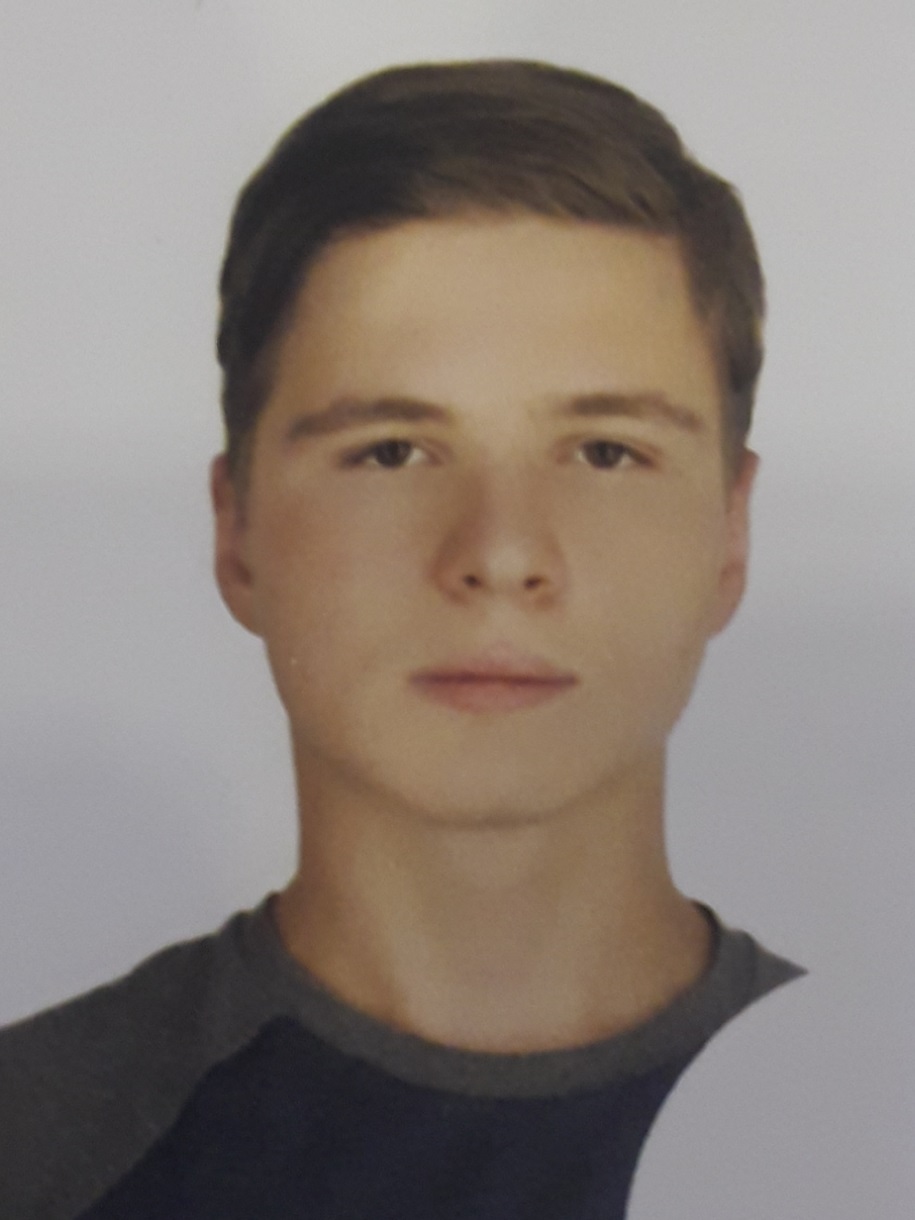 Оранжево-черная лента- символ храбрости, героизма, верности Отчизне.
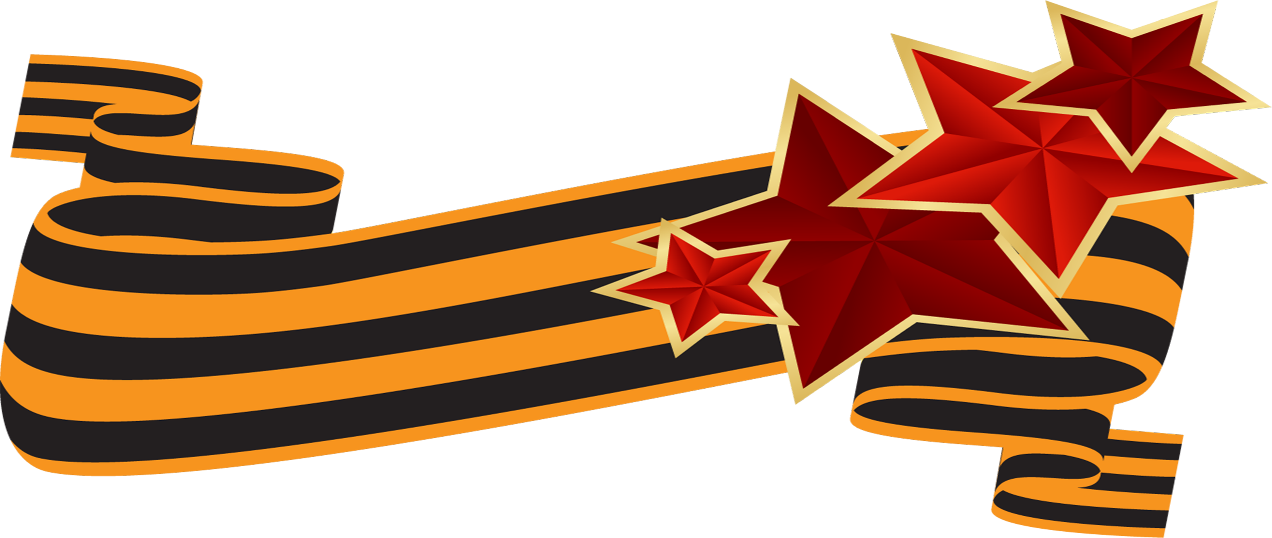 Скляров Андрей гр. 102
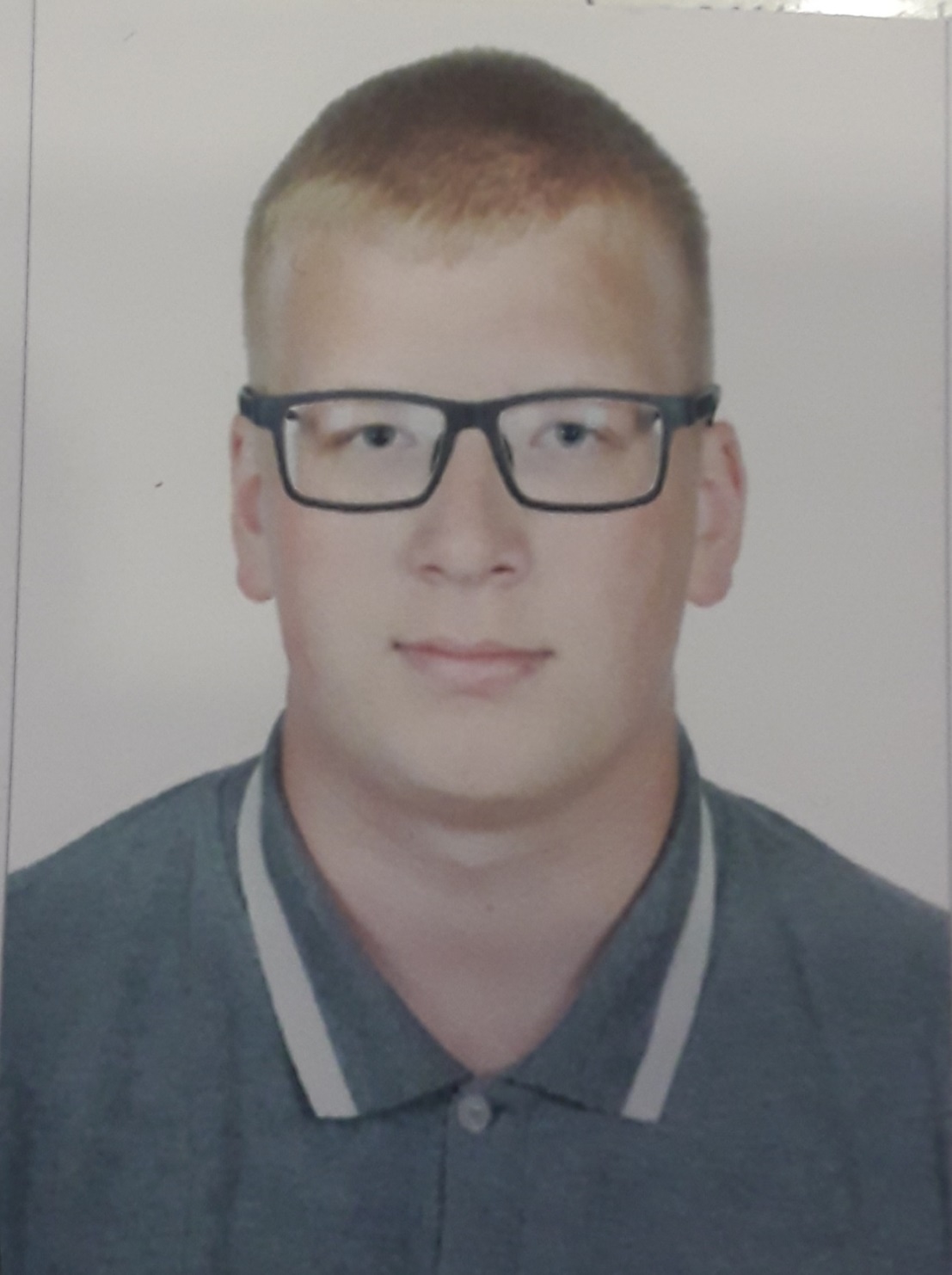 Надо помнить, что георгиевская ленточка-символ великих побед нашей страны во все века.
Попов Никита гр. 102
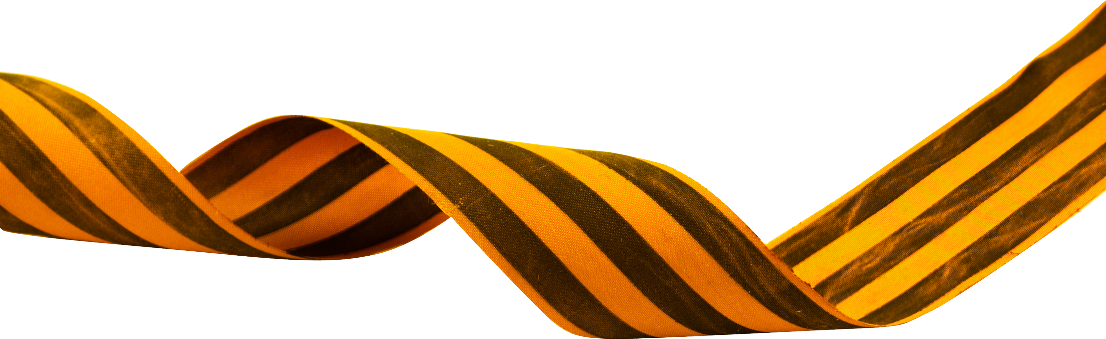 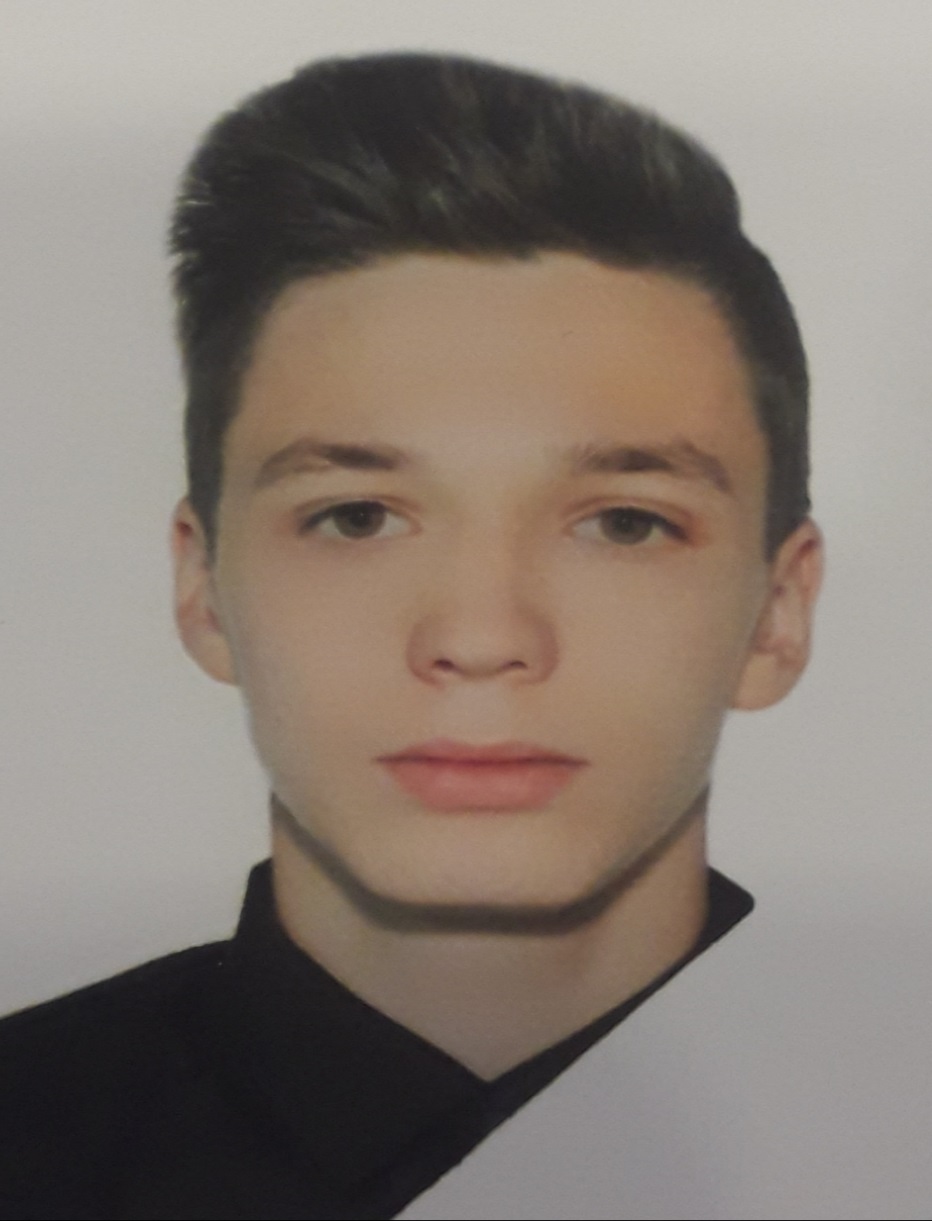 Для меня Георгиевская лента стала атрибутом всех торжественных мероприятий: встреч с ветеранами, праздничных концертов, посвященных дню Великой Победы!
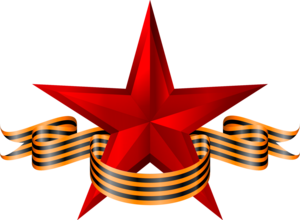 Бондарец Николай гр.102
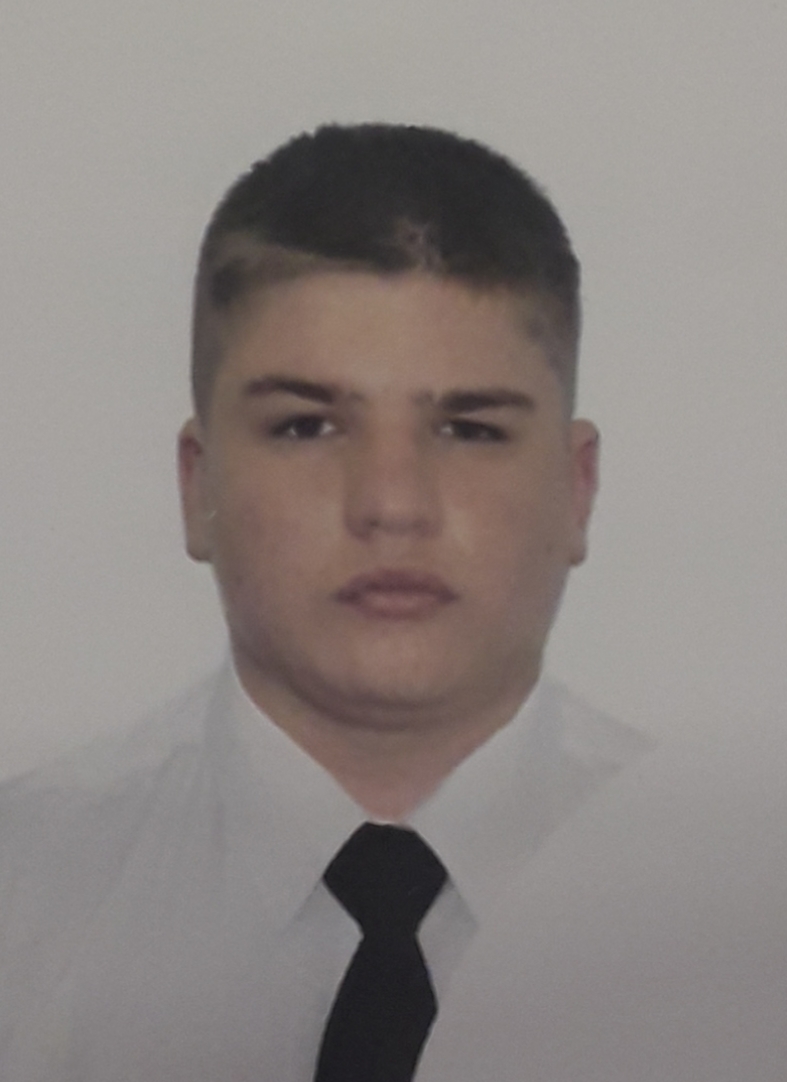 Георгиевская лента-атрибут Всемирной акции, цель которой-не дать забыть нынешнему поколению о Великой Отечественной войне.Не дать забыть тех, кто действительно стал победителем, какой ценой была завоевана Победа!
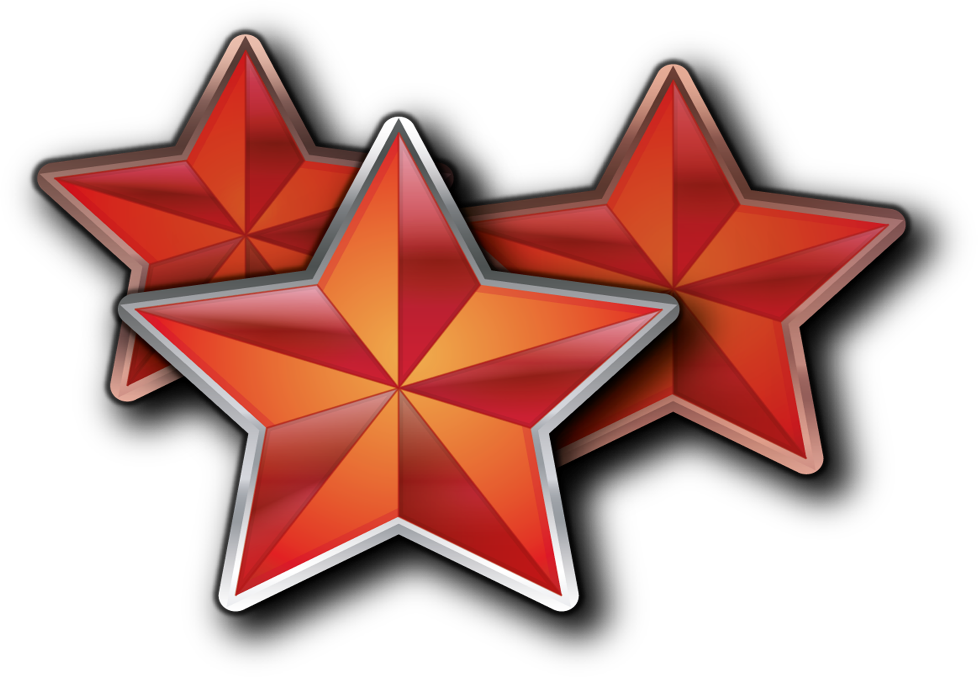 Борисов Глеб гр. 102
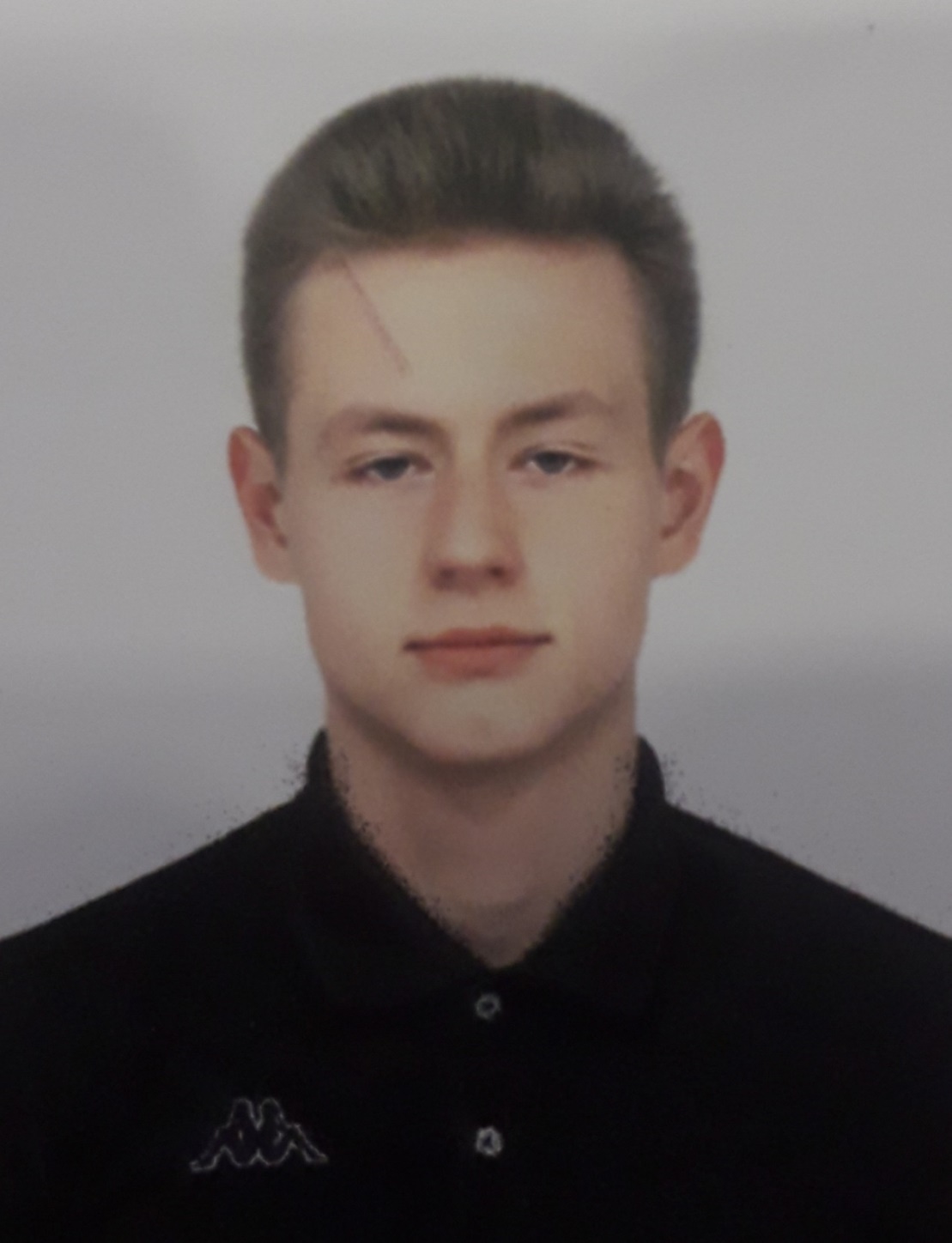 Георгиевская лента-лента памяти. Носить ее нужно правильно, ближе к сердцу и помнить, гордится, чтить память о тех кто уже никогда не вернется…
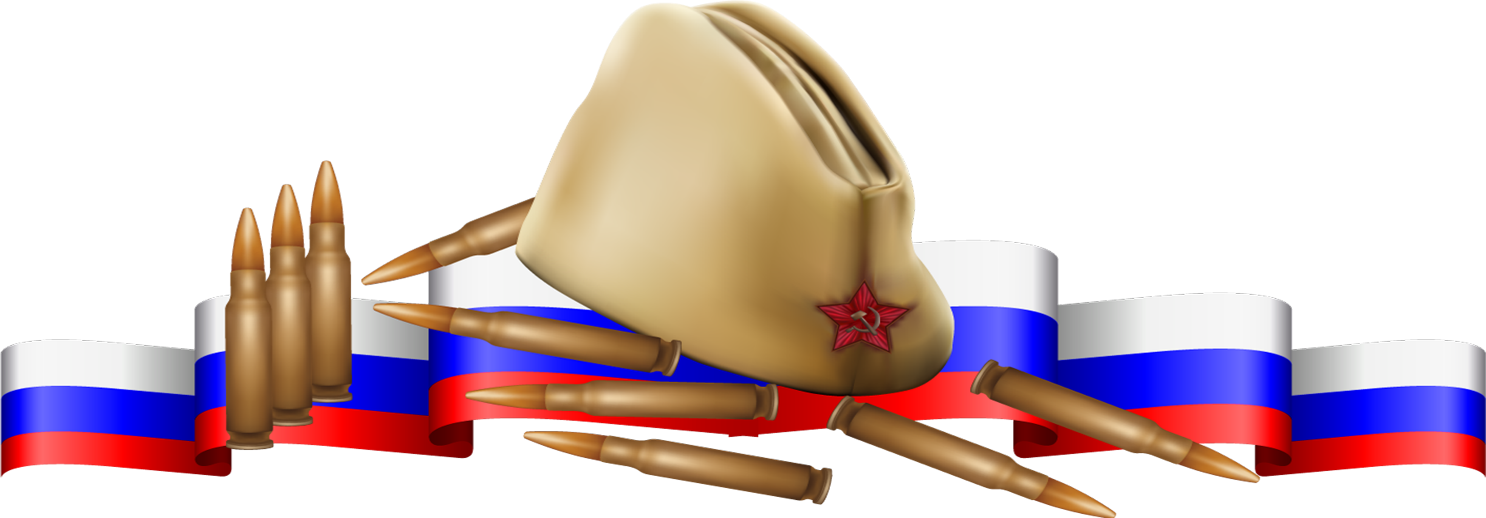 Васильев Алексей гр. 102
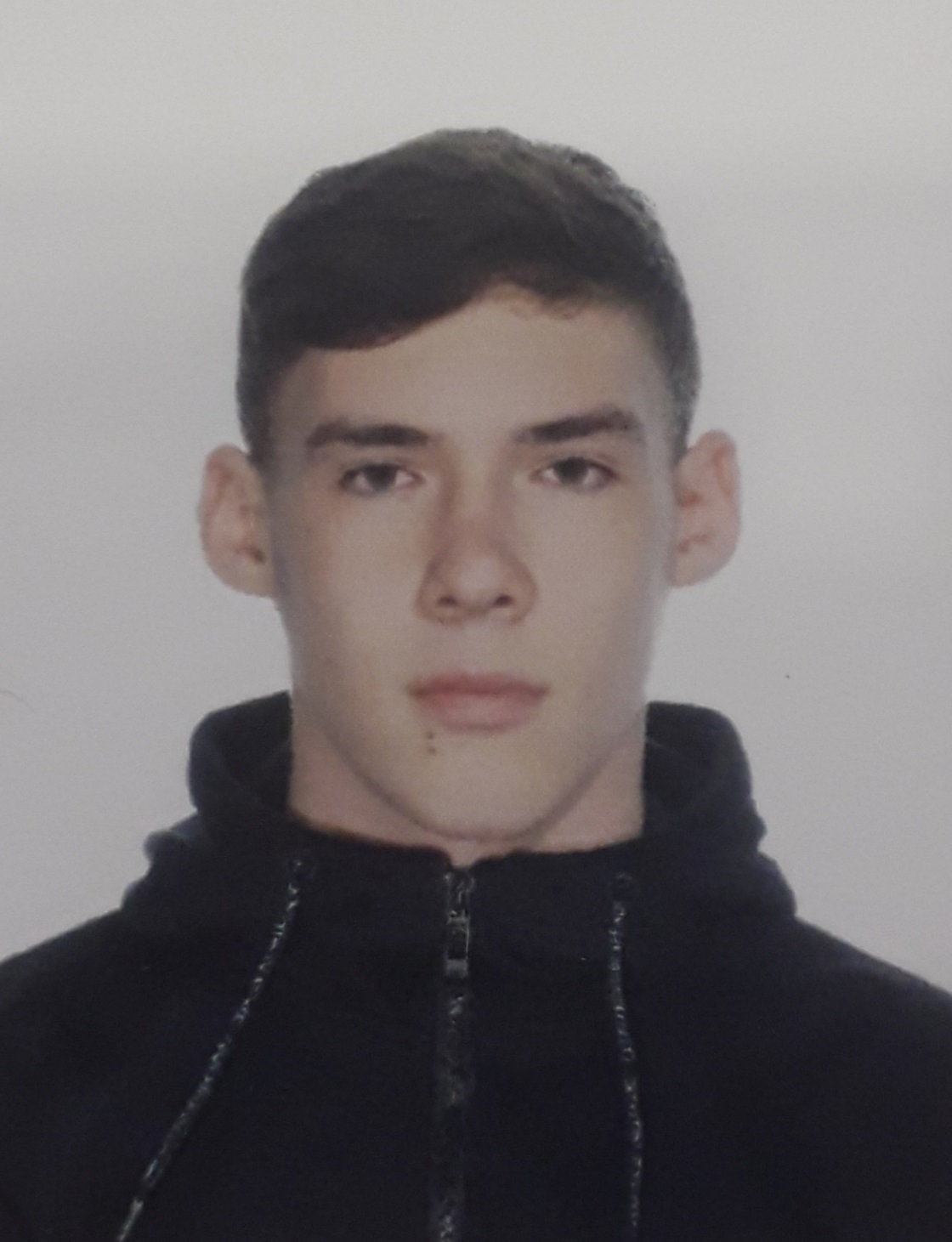 Для меня Георгиевская лента-символ «Праздника со слезами на глазах». «Нет семьи в России такой, где бы ни памятен был свой герой». Праздник Великой победы чтится гражданами нашей страны и постсоветского пространства, как особый праздник.
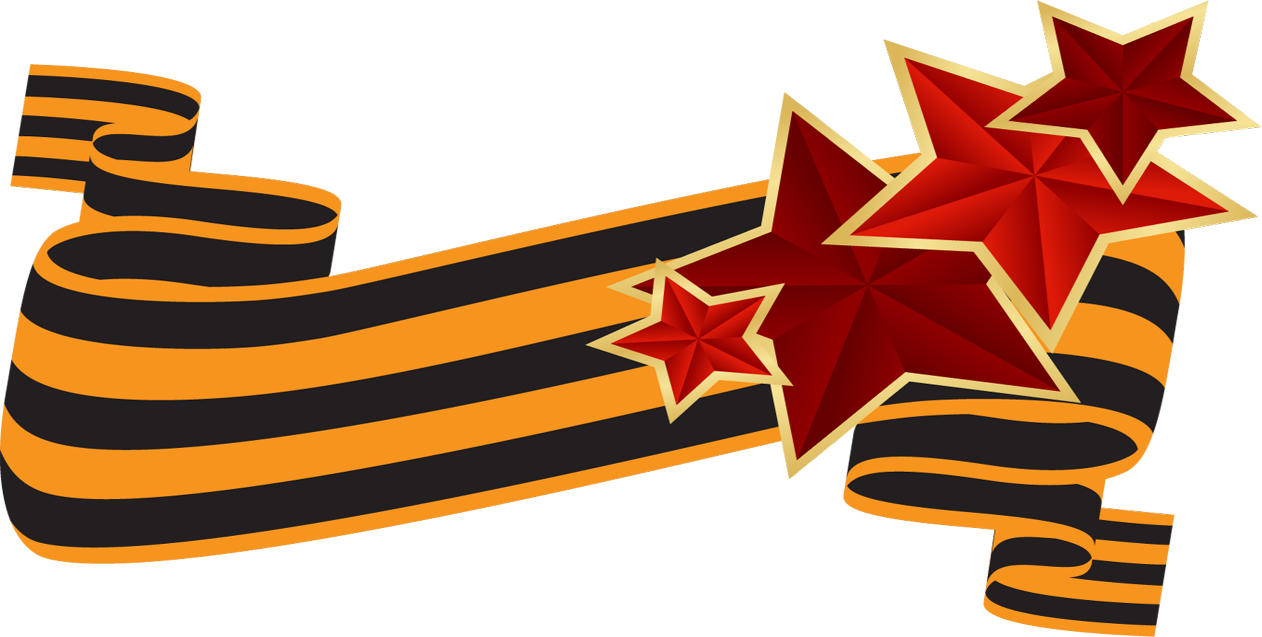 Гландовеш Никита гр. 102
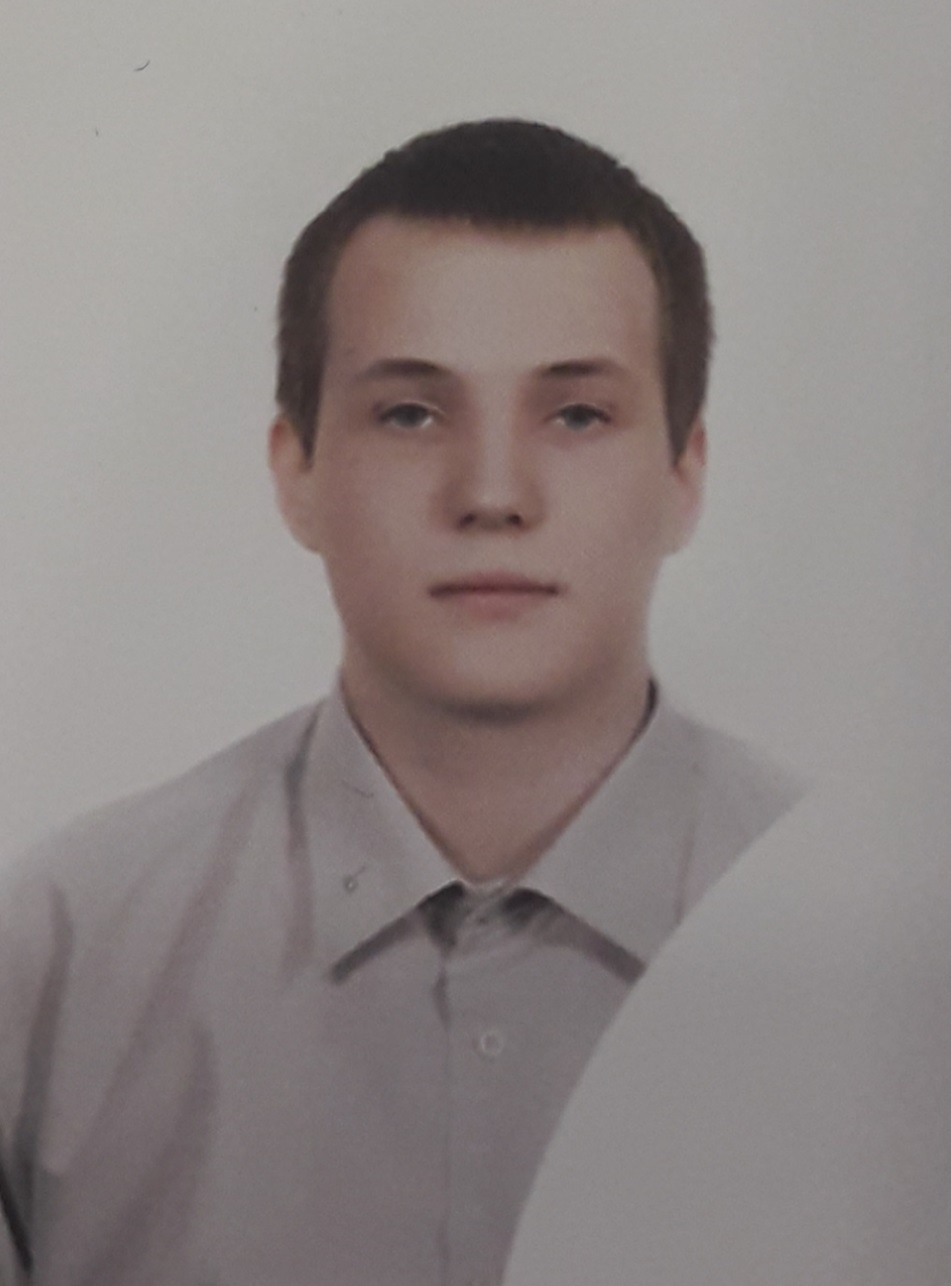 Для меня георгиевская ленточка- символ, способный поднять боевой дух солдат, повести в атаку и победить!
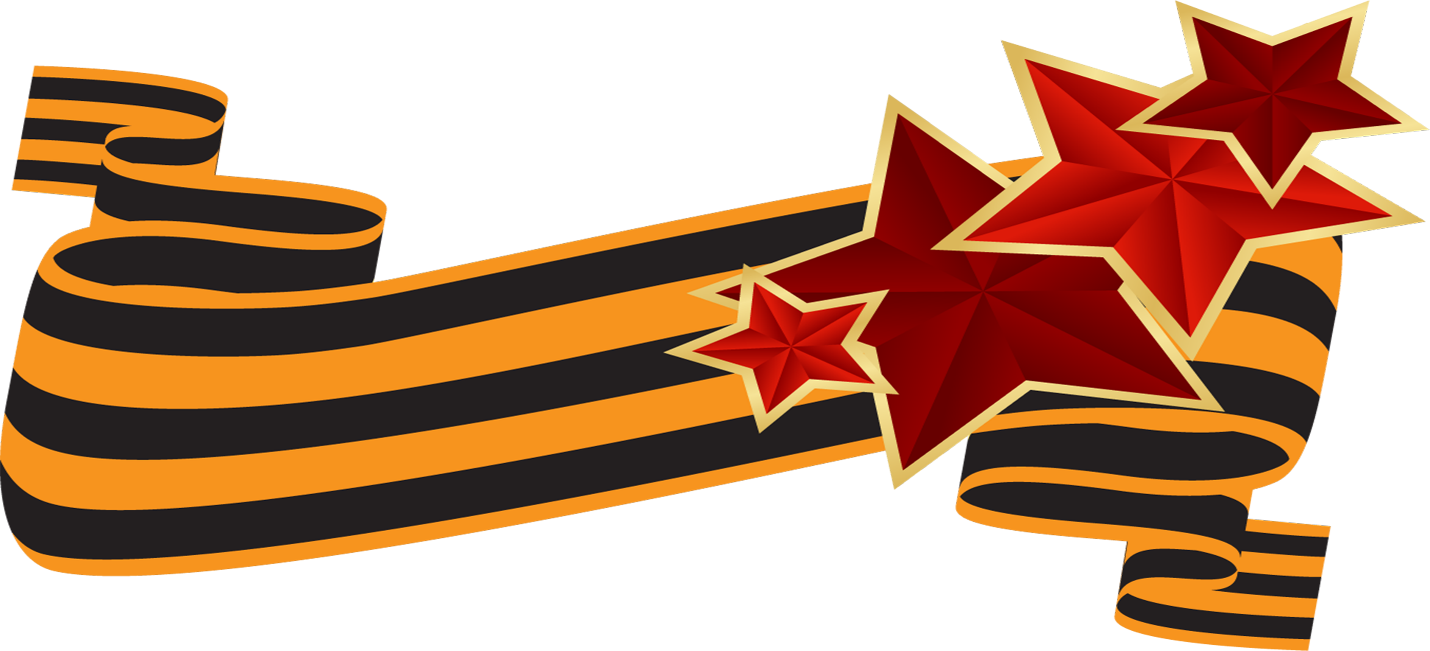 Афанасьев Алексей гр.102
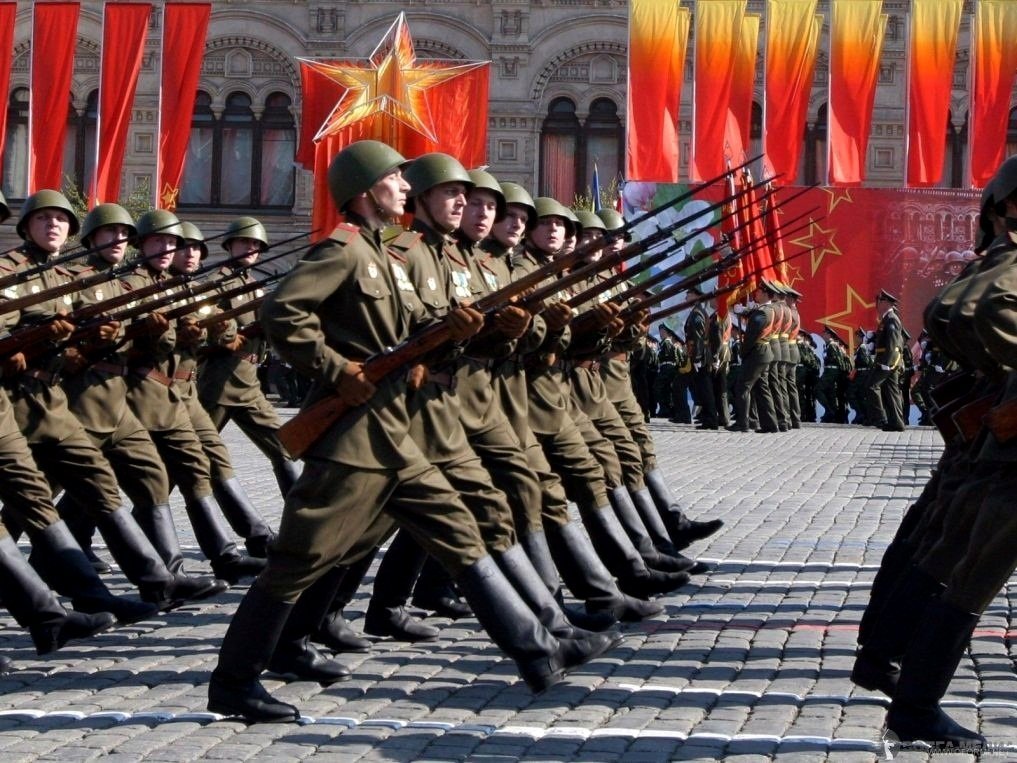 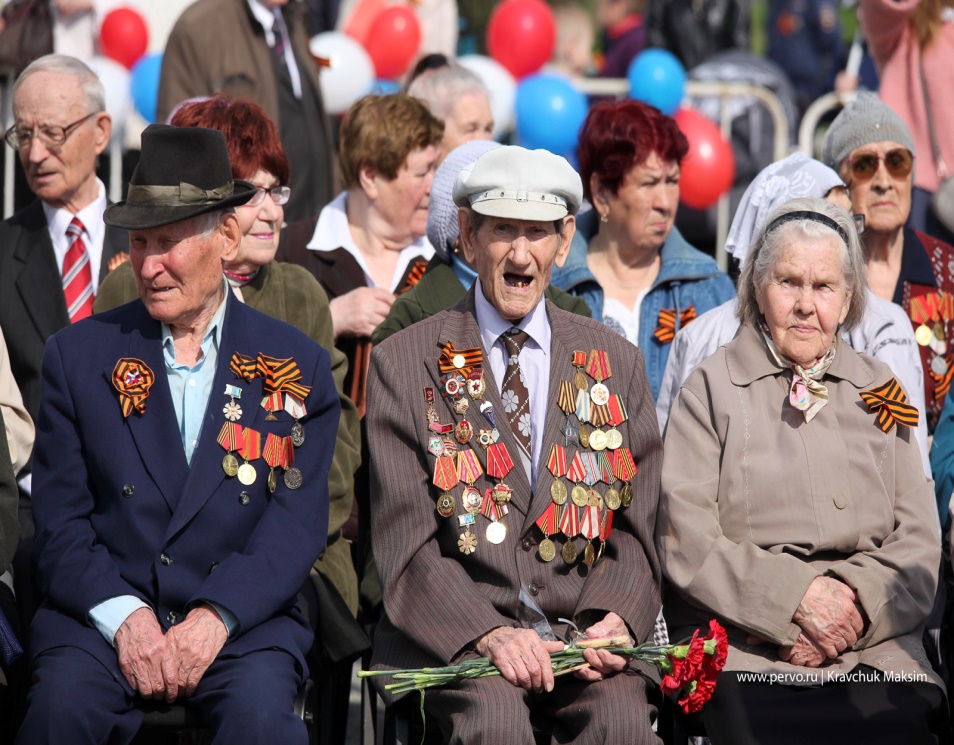 Великий день! Великая Победа!Спасибо нашим бабушкам и дедам,За небо, что у нас над головою,За счастье мирно жить своей судьбой.

Мы будем помнить, и расскажем детям,О том, как Родину спасли Вы от войны.Достойнее людей нет на планете,Вам благодарность, от всех жителей страны.

Как нелегко победа нам досталась,В сердцах храните подвиги свои.В тот майский день Вам солнце улыбалось,Пилотки в небо, а к ногам цветы!

То время никогда мы не забудем,А Вам, подавно это не забыть,Как умирали рядом люди,Как нечего Вам, было, есть и пить.

С большой душой Вы шли на поле боя,За Родину, за небо голубое.Салют сегодня в Вашу честь,Мы знаем, патриоты у нас в России есть!!!
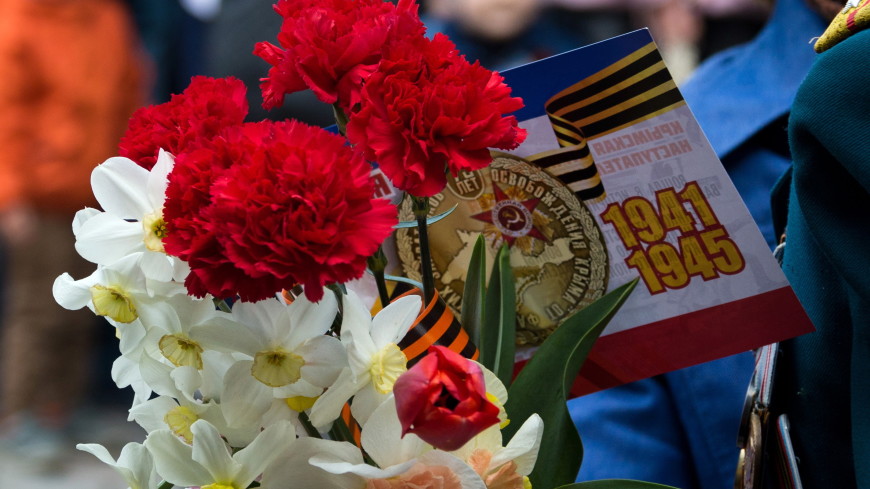 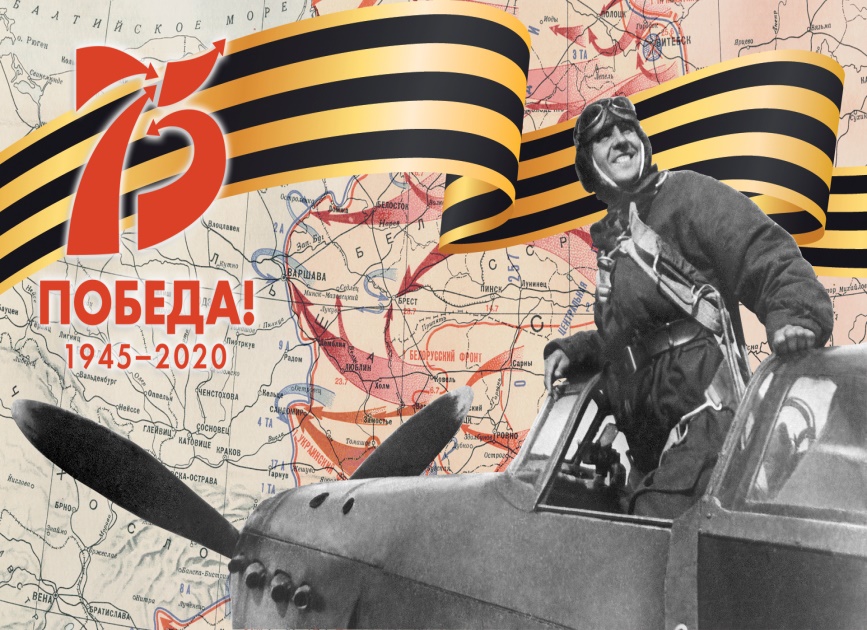